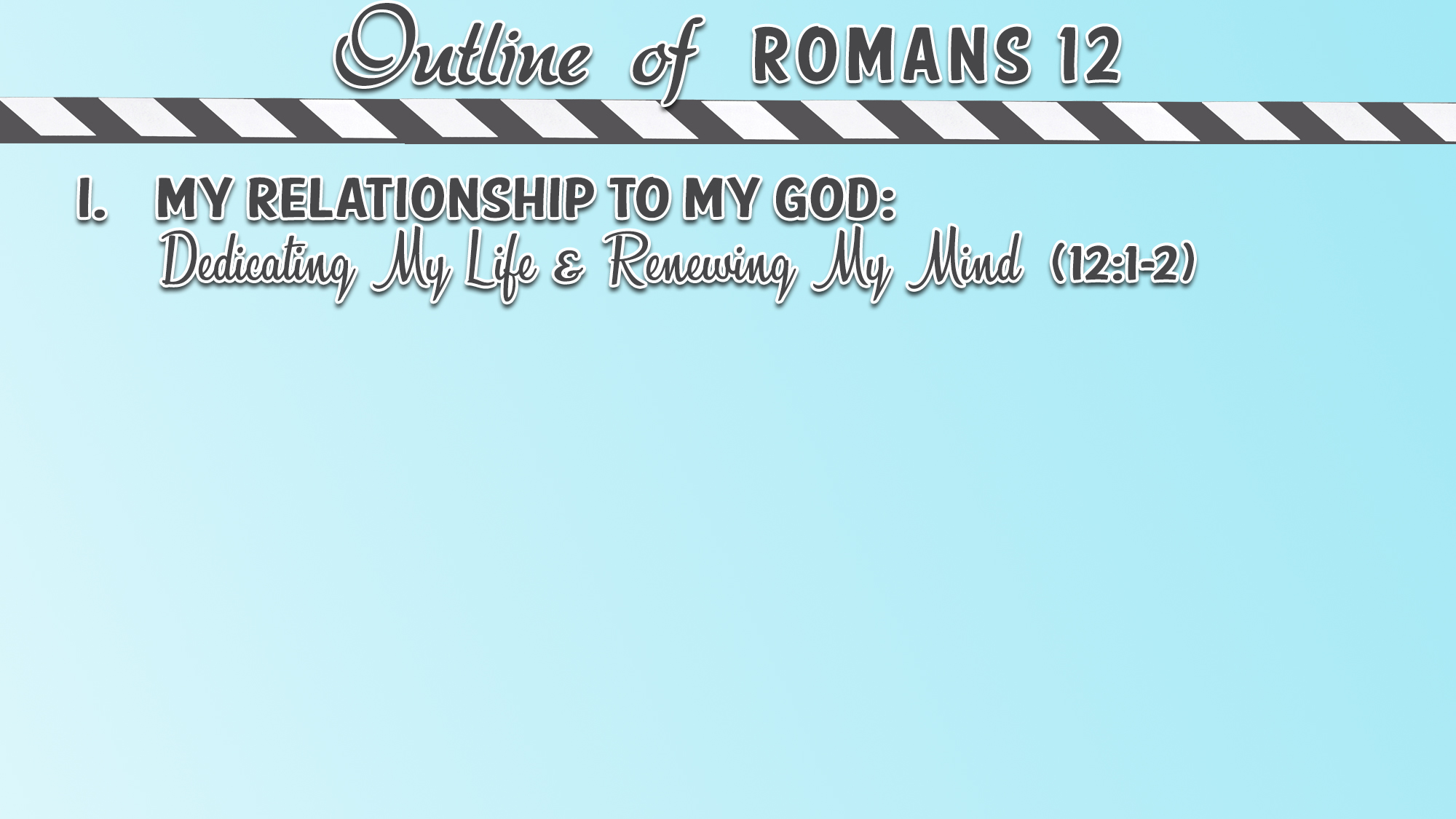 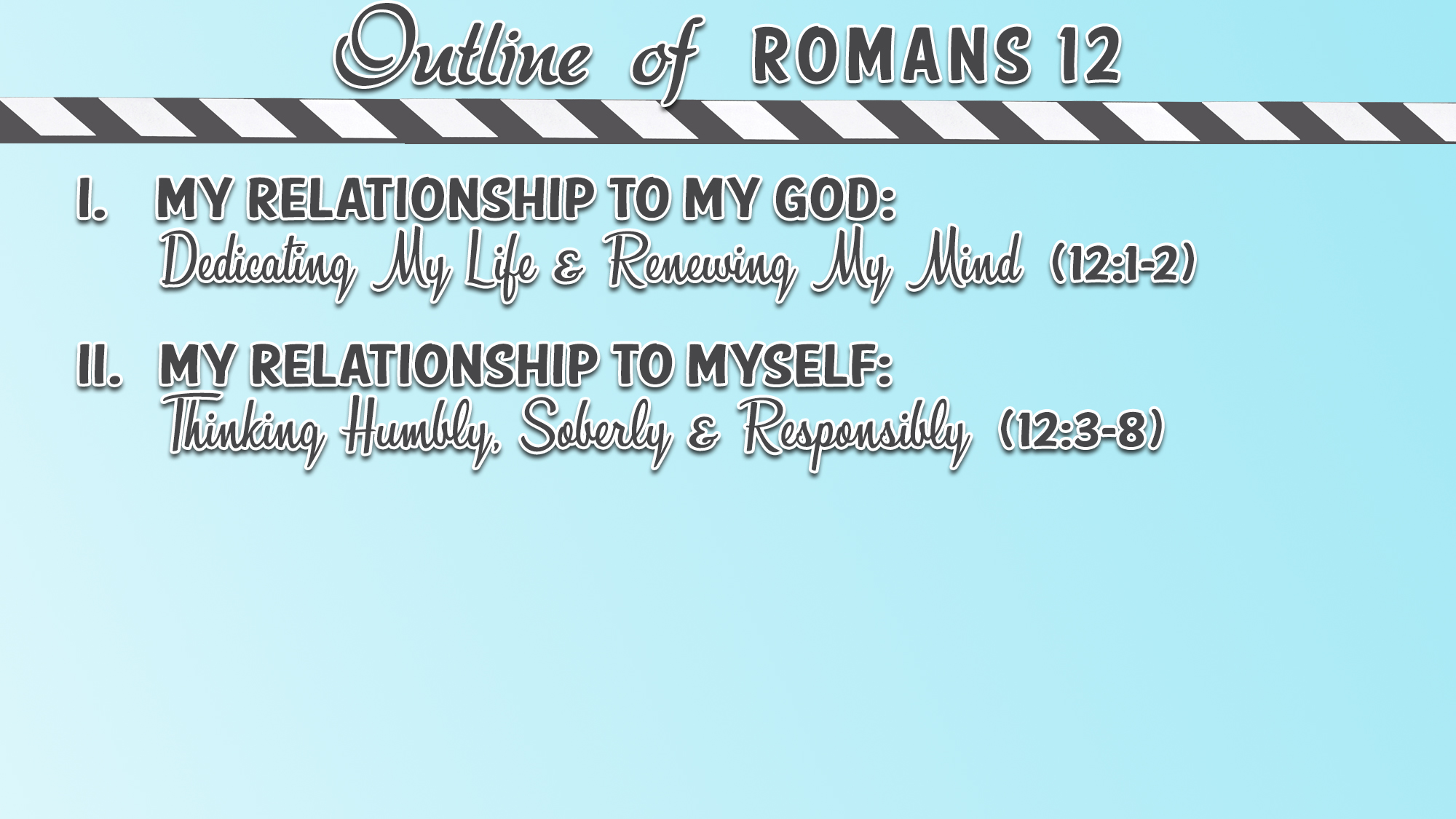 Thinking Humbly (12:3)
Thinking humbly about self is based upon God’s “grace”
Thinking humbly about self is needed of “everyone” (Mt. 18:3-4; 23:12; Jas. 4:7-10)
Thinking humbly about self involves balanced thinking
The Greek for “think” (“phroneo”) is found 4 times in different forms
A Christian is “not to think of himself more highly than he ought to think” (present tense verb)
Greek: “huperphroneo” – lit. “to think highly” = “to think too highly of oneself, to be haughty”
To think about or be concerned about self is not wrong (Matt. 22:39; Phil 2:4; Eph. 5:28-29)
Humbly realize that who you are – you owe to God!
Thinking Soberly (12:3)
The Greek word “sophroneo” literally means “unto sober thinking”
It is sometimes translated “be in the right mind” and other times “be sober”
The emphasis is “to be of sound mind, to be reasonable, sensible, to keep the proper measure, not going beyond the set boundaries”
Present tense verb emphasizes continual behavior
A Christian needs to possess sober judgment & a mind that is self-controlled
Thinking Responsibly (12:3-8)
Think responsibly as a member of the Lord’s body (12:4-5)
The church is the singular (“one”) body of Jesus Christ (Eph. 1:22-23; 4:4)
To be a member of His “one body,” one must be in Christ (and vice versa)
The church, as a body, is made up of many members
Each Christian must see himself as one of the many members of the body
Each Christian must recognize the importance of each member
Each Christian must seek to find their “function” in the body/church
Each Christian must strive to operate within the body as one unit
Each member of the body belongs to all the other members of the body
Thinking Responsibly (12:3-8)
Think responsibly regarding God’s blessings and gifts (12:3b, 6-8)
Whatever we have, we owe to God (whether miraculous then or non-miraculous now)
Whatever we have, we must use for God and for His purposes
There are varying “gifts” discussed in this passage: some miraculous, some not
“A measure of faith” (12:3)
Prophecy  prophesy in proportion to our faith
Ministry/Service  in our ministering/serving
Teaches  in his teaching
Exhorts  in his exhortation
Gives/Contributes  with liberality/generosity
Leads  with diligence
Shows mercy  with cheerfulness
All gifts are “different”
All are “gracious gifts” of God
All are for the building up of the body of Christ